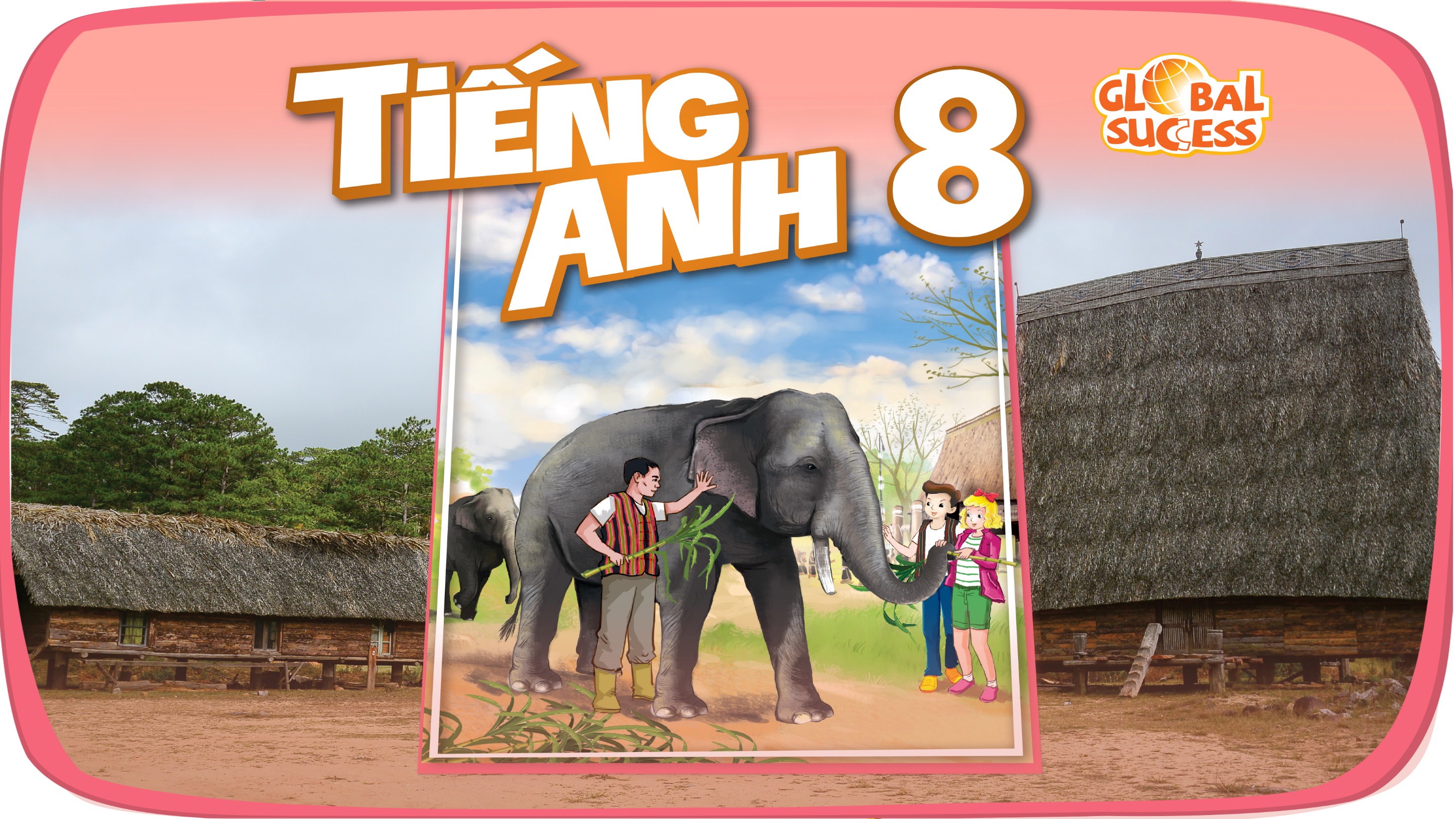 SHOPPING
8
Unit
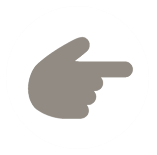 LESSON 1: GETTING STARTED
My favourite shopping place
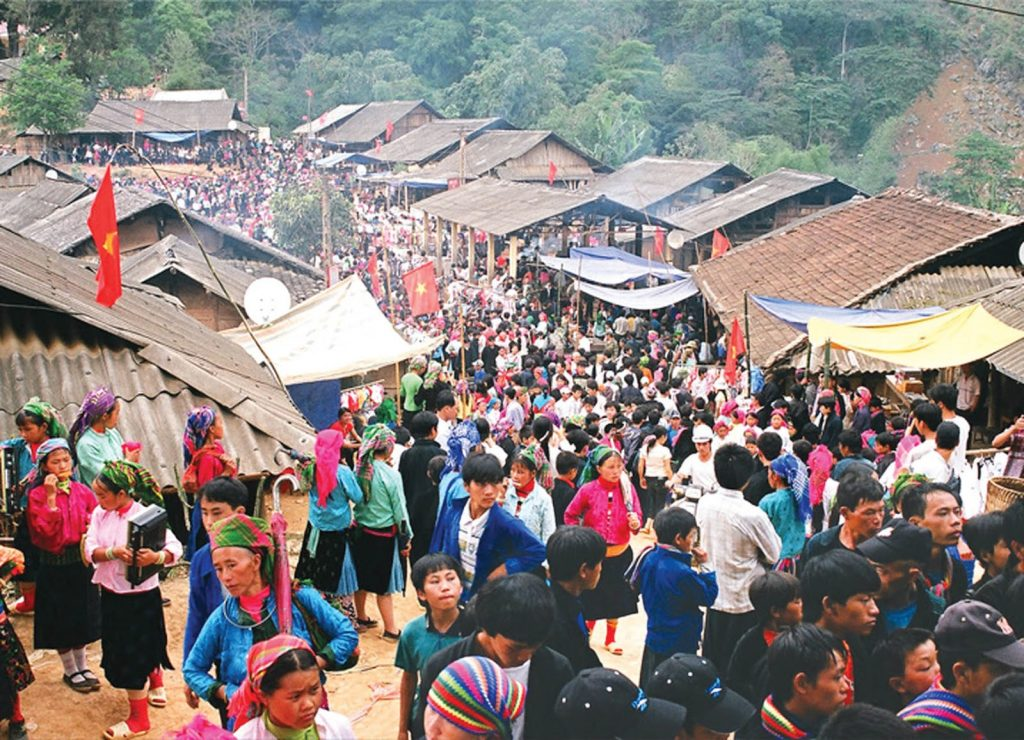 1
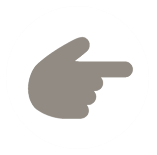 LESSON 1: GETTING STARTED
WARM-UP
Chatting
Vocabulary
PRESENTATION
Task 1: Listen and read.
Task 2: Mai and Alice mentioned four places where they can buy things. Complete the list.
Task 3: Match the types of markets with the features
Task 4: Complete the sentences with words and phrases from the box.
PRACTICE
PRODUCTION
Task 5: Game: Listing
CONSOLIDATION
Wrap-up
Homework
WARM-UP
SHOPPING
Answer the questions:
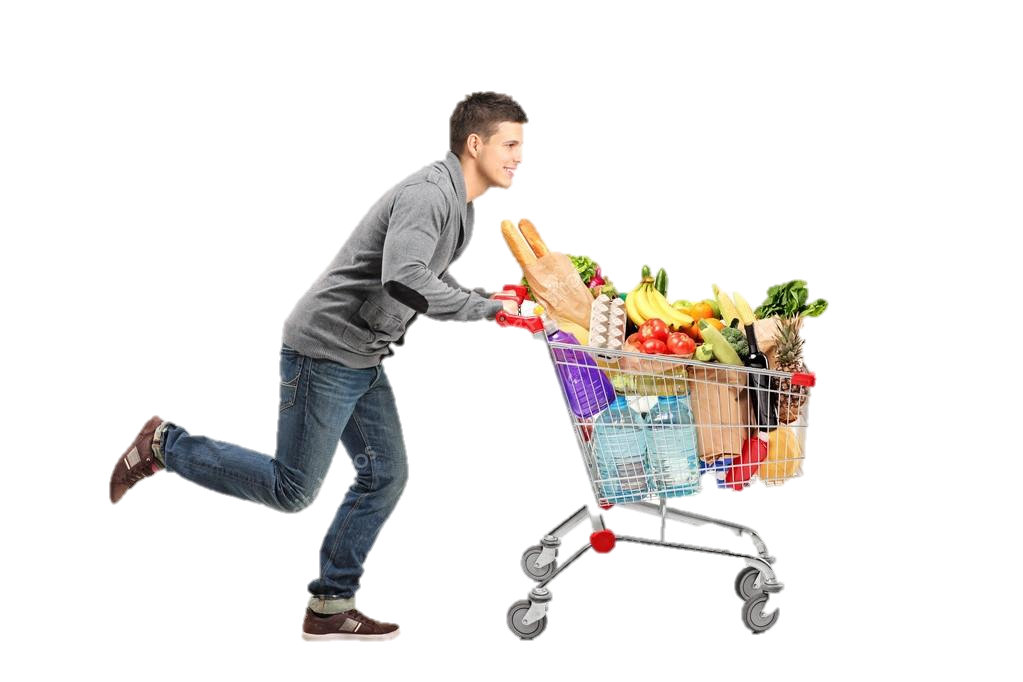 1. Do you like shopping?
2. Where do you often go shopping?
3. Can you name some markets or supermarkets that you know?
4. Do you prefer shopping in an open-air market or in a supermarket?
VOCABULARY
PRESENTATION
open-air market (n)
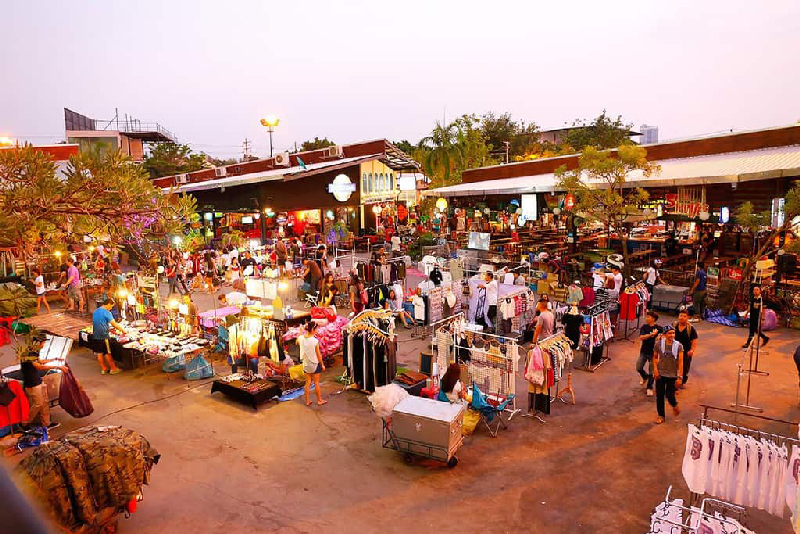 /ˌəʊpən ˈeə ˈmɑːkɪt/
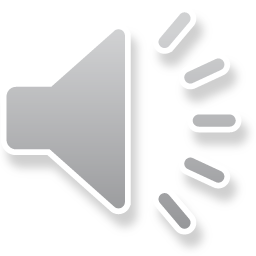 chợ họp ngoài trời
VOCABULARY
PRESENTATION
home-grown (adj)
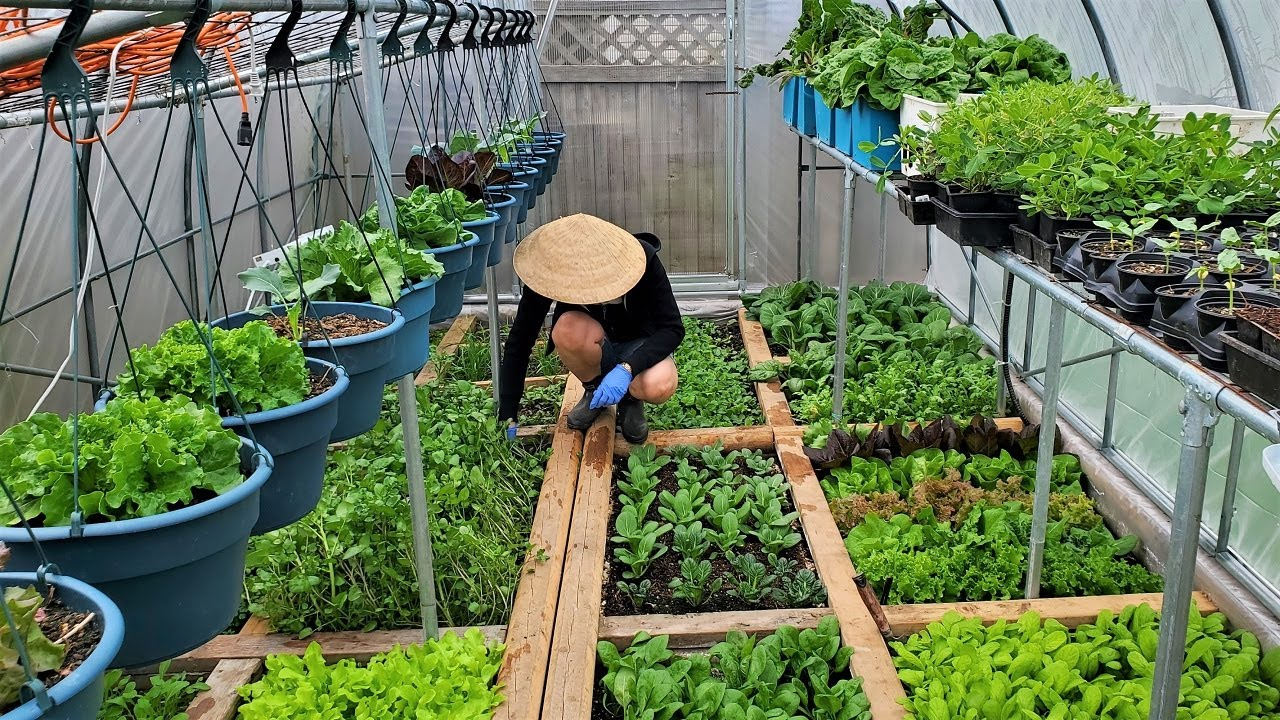 /ˌhəʊm ˈɡrəʊn/
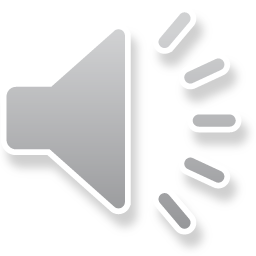 tự trồng
VOCABULARY
PRESENTATION
home-made (adj)
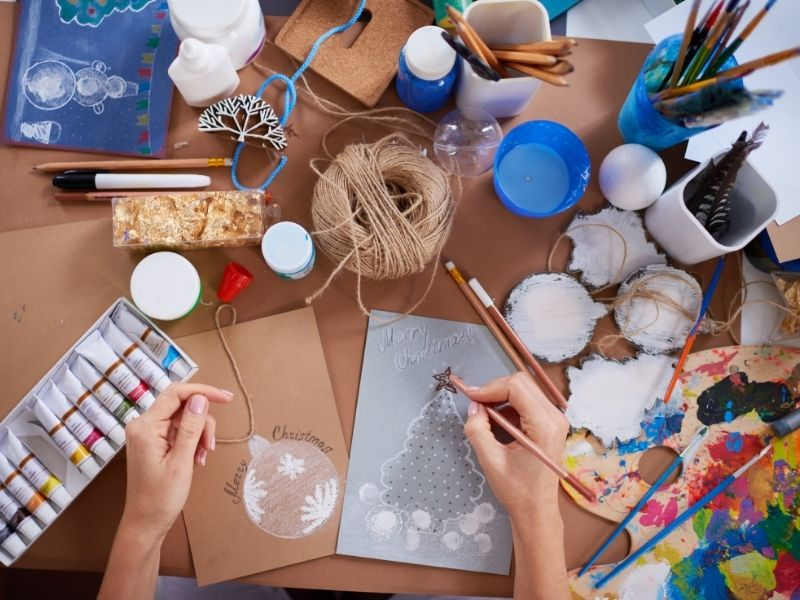 /ˌhəʊm ˈmeɪd/
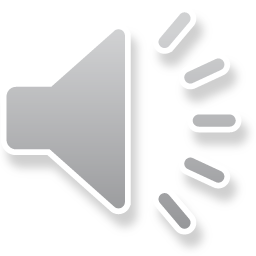 tự làm
VOCABULARY
PRESENTATION
bargain (v)
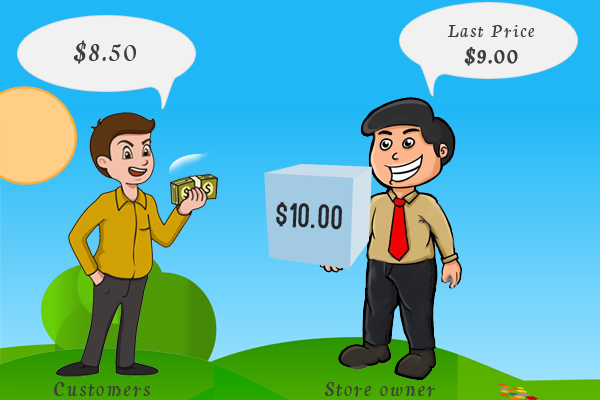 /ˈbɑːɡən/
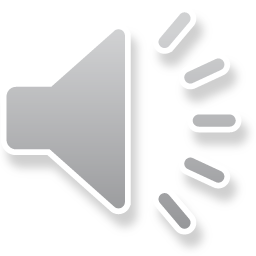 mặc cả
VOCABULARY
PRESENTATION
farmers’ market (n)
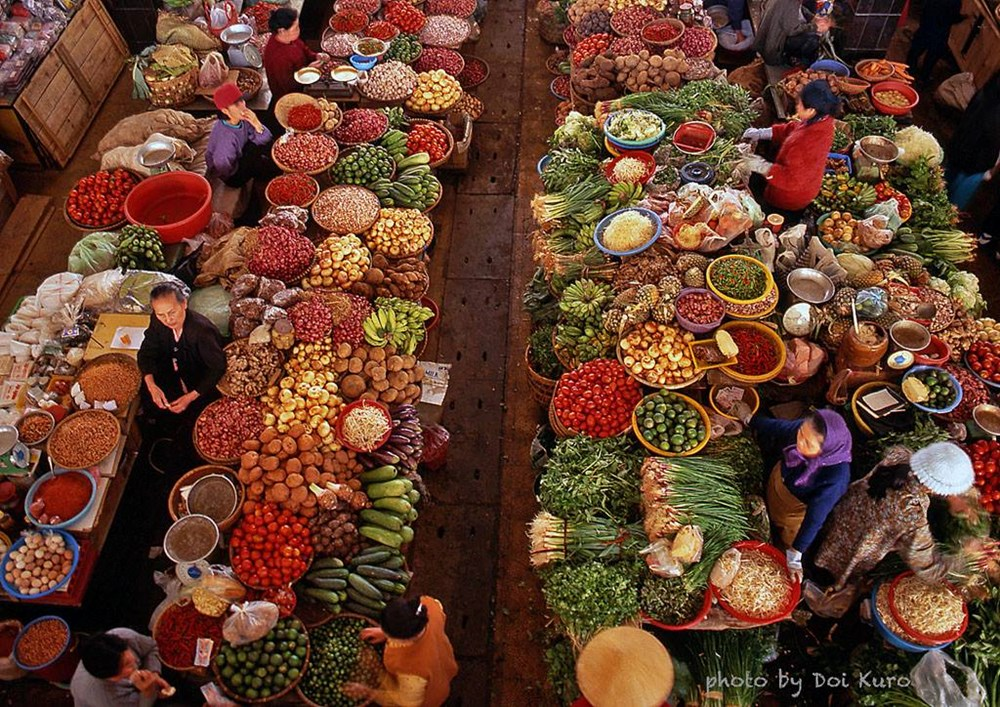 /ˈfɑːməz mɑːkɪt/
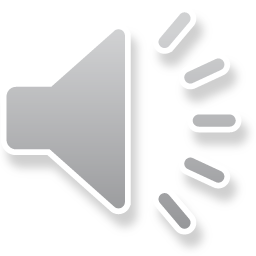 chợ nông sản
VOCABULARY
PRESENTATION
price tag (n)
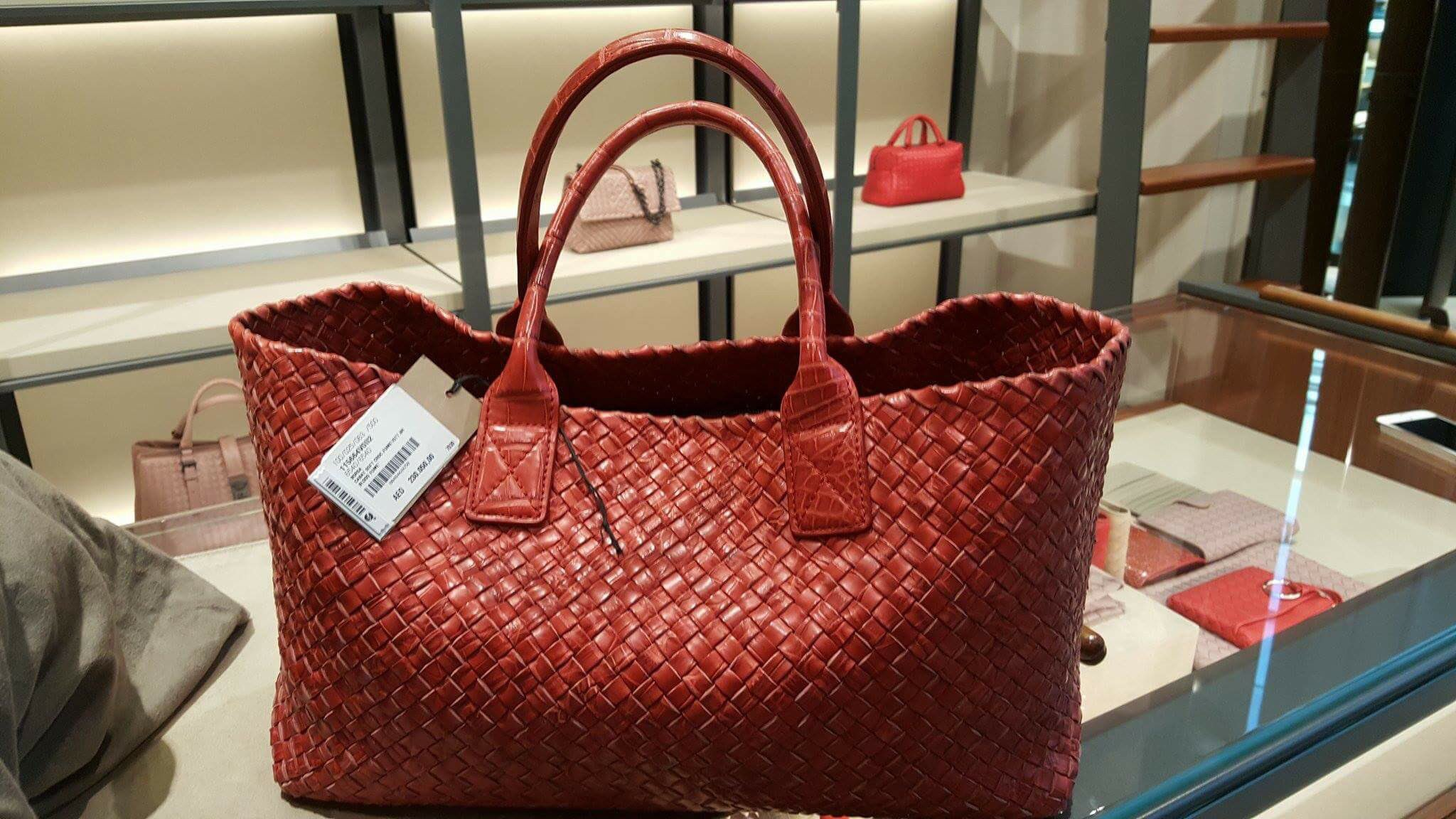 /ˈpraɪs tæɡ/
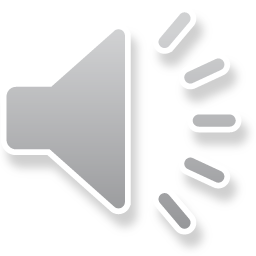 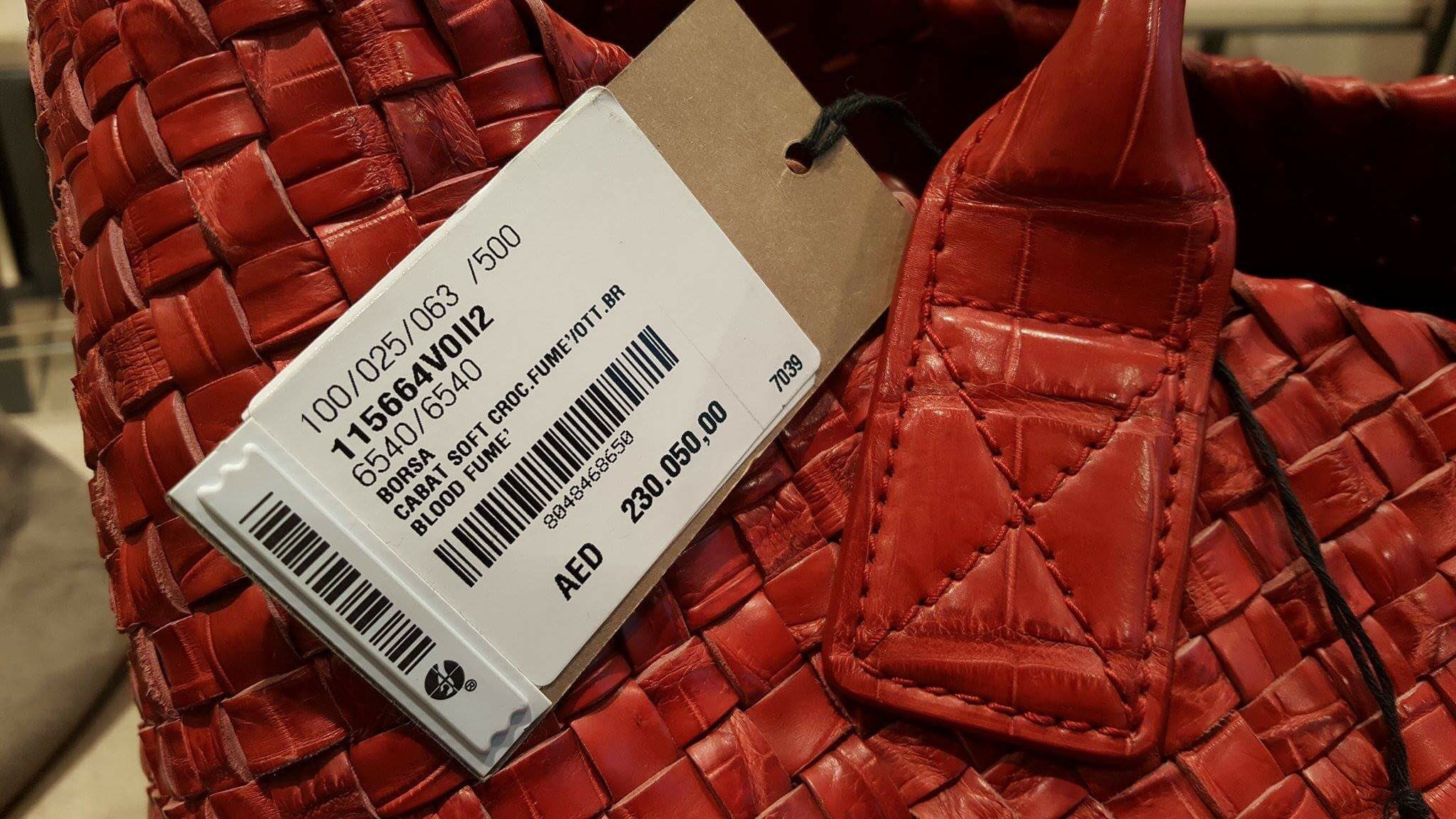 nhãn ghi giá mặt hàng
VOCABULARY
PRESENTATION
convenience store (n)
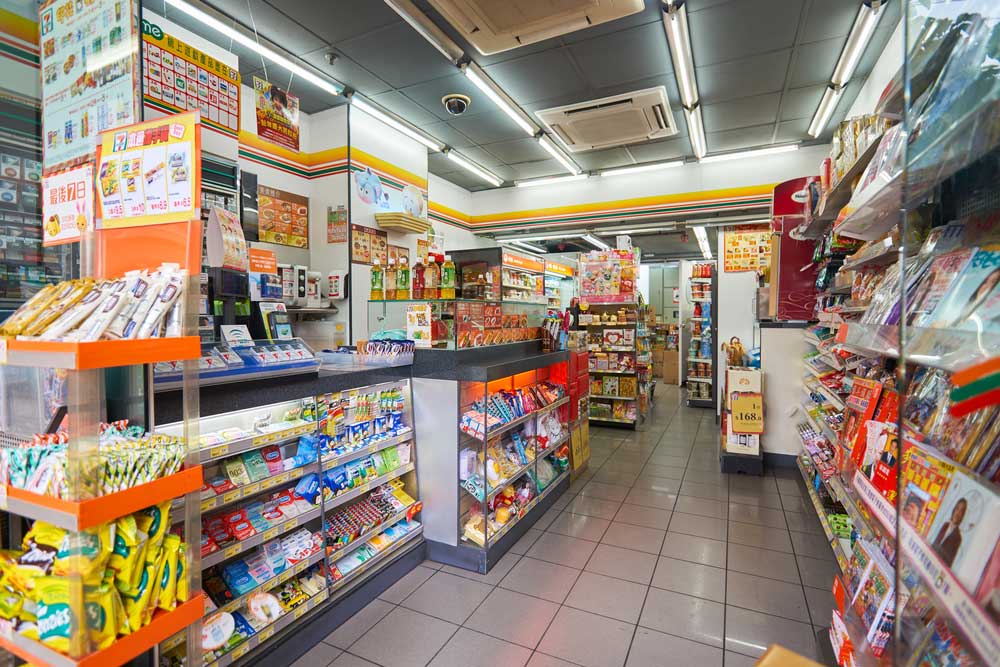 /kənˈviːniəns stɔː/
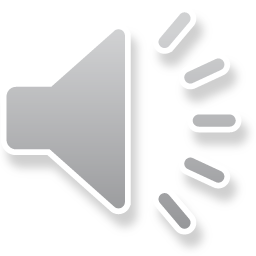 cửa hàng tiện lợi
VOCABULARY
PRESENTATION
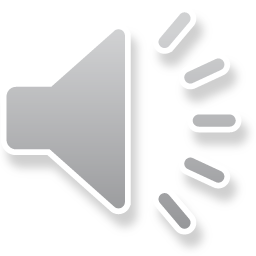 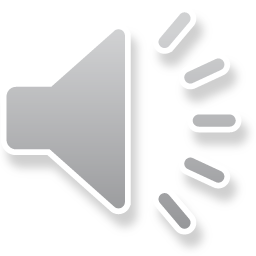 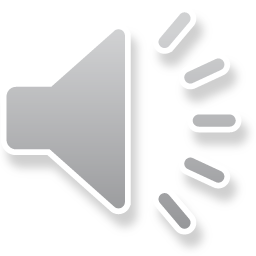 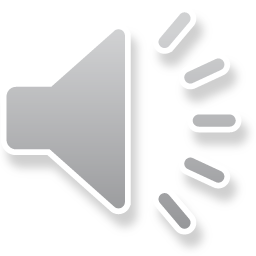 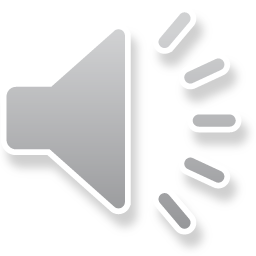 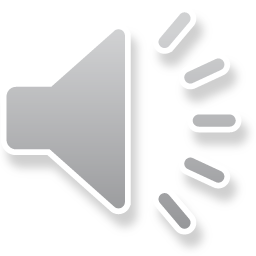 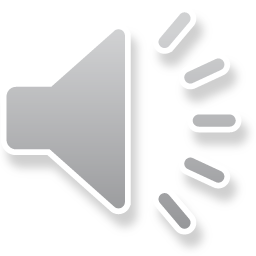 PRACTICE
4
Complete the sentences with the words and phrases from the box.
price tag
home-made
bargaining
home -grown
convenience store
1.  - What is ‘_____________’?
      - It’s when buyers talk to the sellers to get a lower price.
2. A _______________ is a small shop and is usually open 24/7.
3. This salad is made of ___________ vegetables.
4. How much is this T-shirt? I cannot see the ___________.
5. Try our ___________ bread, Mai. My mother made it this morning.
LEAD-IN
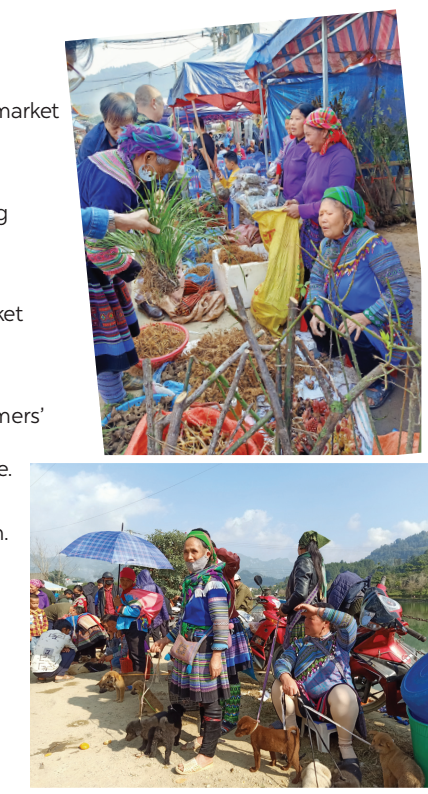 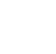 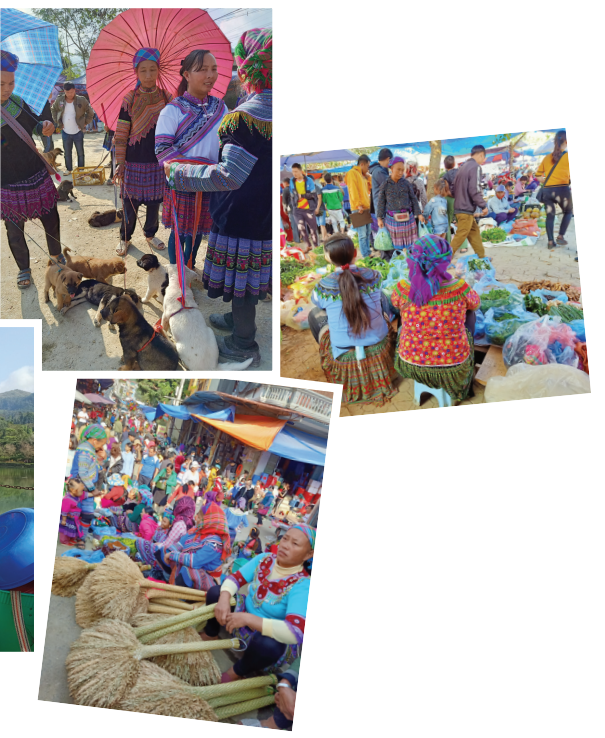 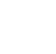 PRACTICE
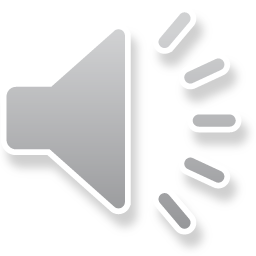 1
Listen and read.
Mai: How was your trip to Bac Ha, Alice?Alice: It’s awesome. I like Bac Ha Fair. It’s an open-air market in Lao Cai.Mai: What do you like about it?Alice: Many things. Theo people at the market were wearing really colourful costumes.Mai: Yeah…They came from different minority groups.Alice: I think so, and most of the products sold at the market were home-grown and home-made. I love it.Mai: Do you have similar markets in New Zealand?Alice: Yes, we do. Back in my city, Auckland, we have a farmers’ market every Saturday where farmers sell their products. My mother loves shopping there, and she rarely misses one.Mai: I prefer shopping at the supermarket. I can find almost everything I need there, I don’t have to bargain. All the items have fixed prices on their price tags.Alice: Right. It’s more convenient.Mai: Yeah. Oh, I’ve got to go. My art lesson starts at one o’clock, and I want to go to a convenience store on the way. See you later.
Alice: See you.
PRACTICE
*
How many places can Mai and Alice buy things?
There are 4 places
farmers’ market
supermarket
convenience store
PRACTICE
Read the conversation again and decide whether the following statements are True or False
3
1. Bac Ha Fair is an open-air market in Lao Cai.
T
2. In an open-air market, goods are displayed on shelves.
F
3. Farmers’ markets in New Zealand are opened every weekend.
F
4. All the items at the supermarket have fixed prices on their price tags.
T
PRACTICE
3
Read the conversation again and answer the questions below
Alice: Many things. The people at the market were wearing really colourful costumes.
1. What does Alice like about Bac Ha Fair?
She likes many things. Especially, the people at the market were wearing really colourful costumes.
Alice: I think so, and most of the products sold at the market were home-grown and home-made. I love it.
2. What products did people sell at the open-air market?
Mai: I prefer shopping at the supermarket. I can find almost everything I need there, I don’t have to bargain. All the items have fixed prices on their price tags.
Home-grown and home-made products
3. Does Mai like shopping at the supermarket? Why/ Why not?
Yes. (Because she can find almost everything she needs 
there, and she doesn’t have to bargain.)
PRODUCTION
5
Example:
- clothes shop
- florist’s
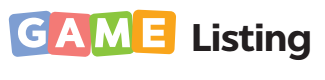 Work in groups. Quickly write down the names of some speciality shops. The group with the most correct answers wins.
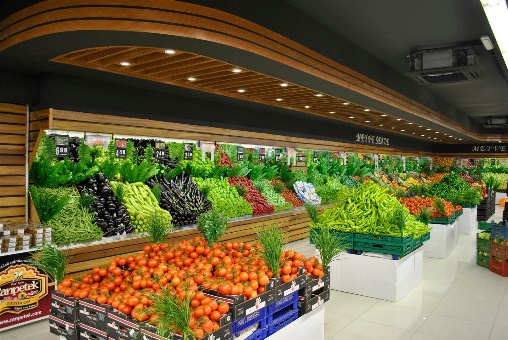 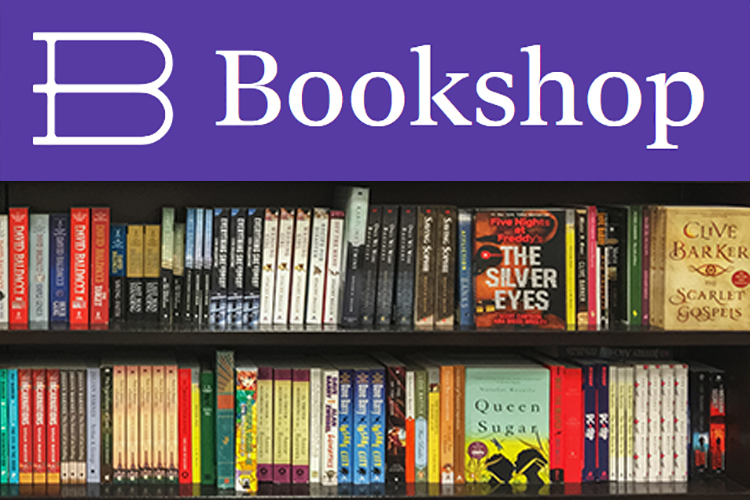 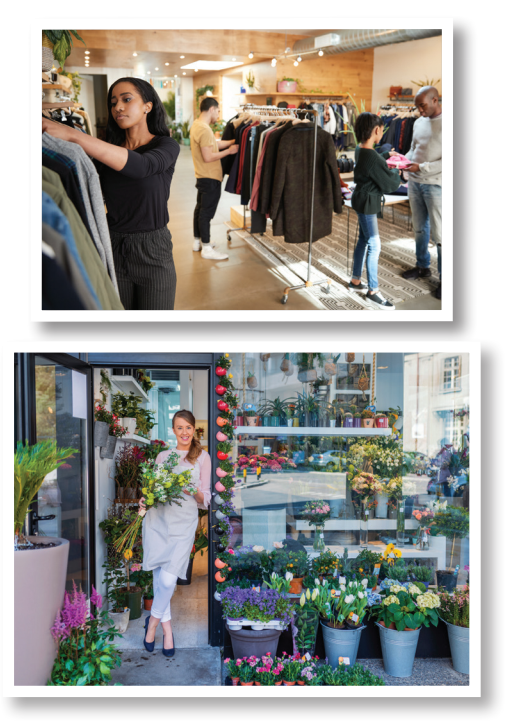 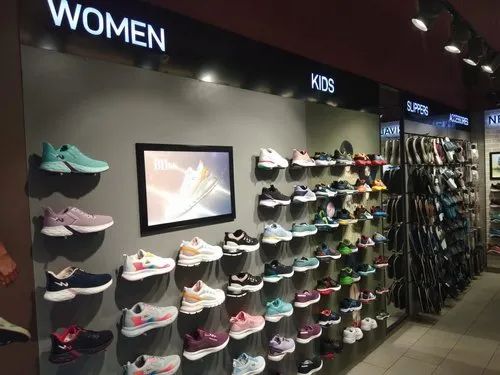 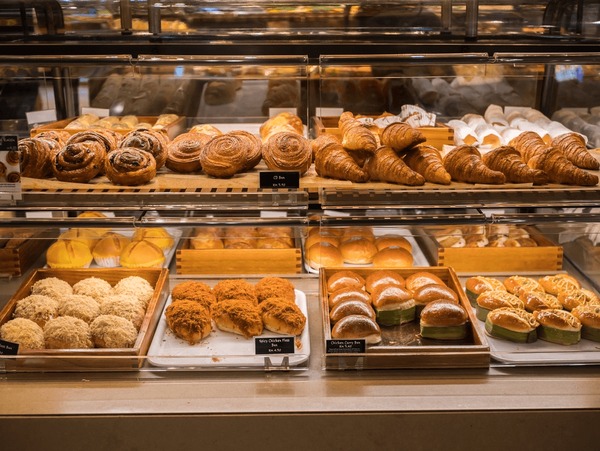 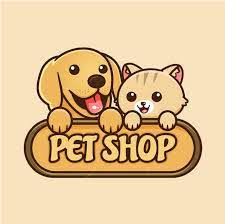 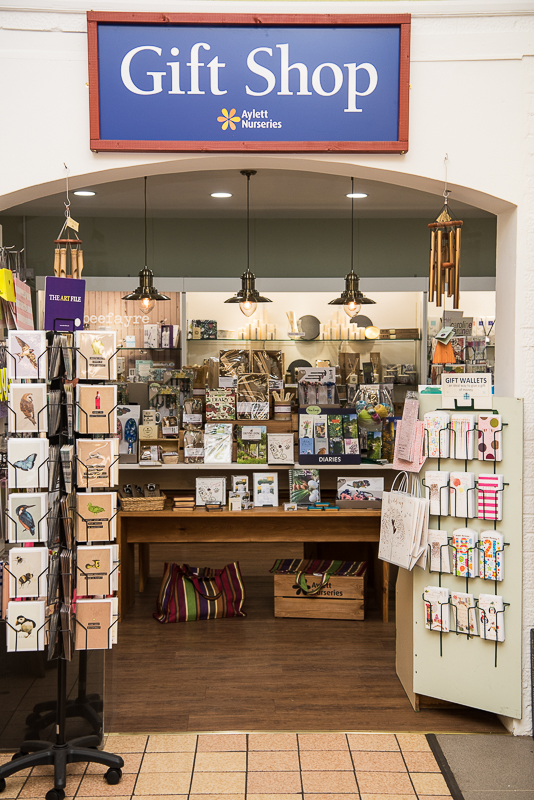 PRODUCTION
Suggested answers:
gift shop
pet shop
shoe shop
vegetables & fruit shop
clothes shop
florist’s
bakery
bookshop
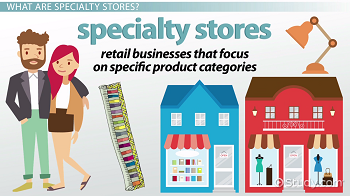 CONSOLIDATION
1
Wrap-up
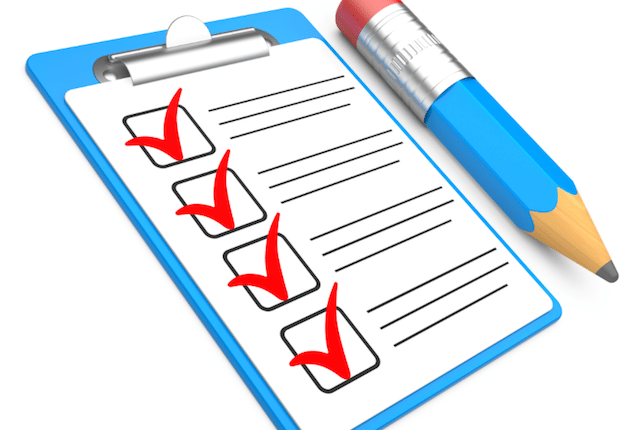 What have we learnt in this lesson?
identify the topic of the unit
use lexical items related to shopping
identify the language features that are covered in the unit
CONSOLIDATION
2
Homework
- Name some places for shopping they have learnt about in the lesson.
- Learn new words and phrases by heart.
- Start preparing for the Project of the unit:
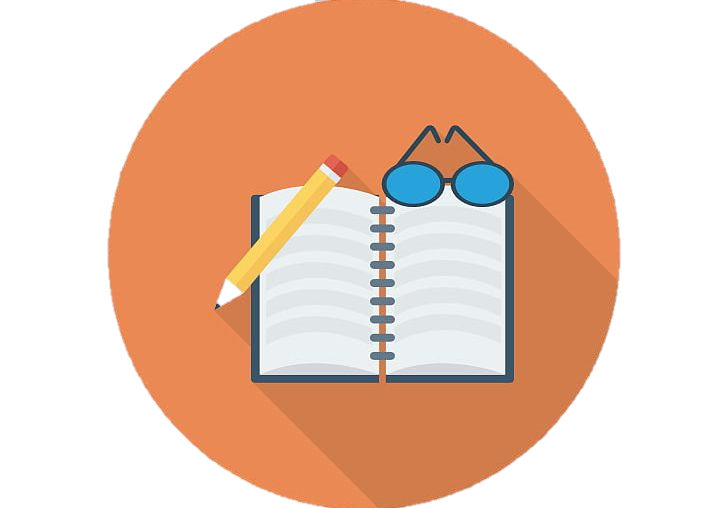 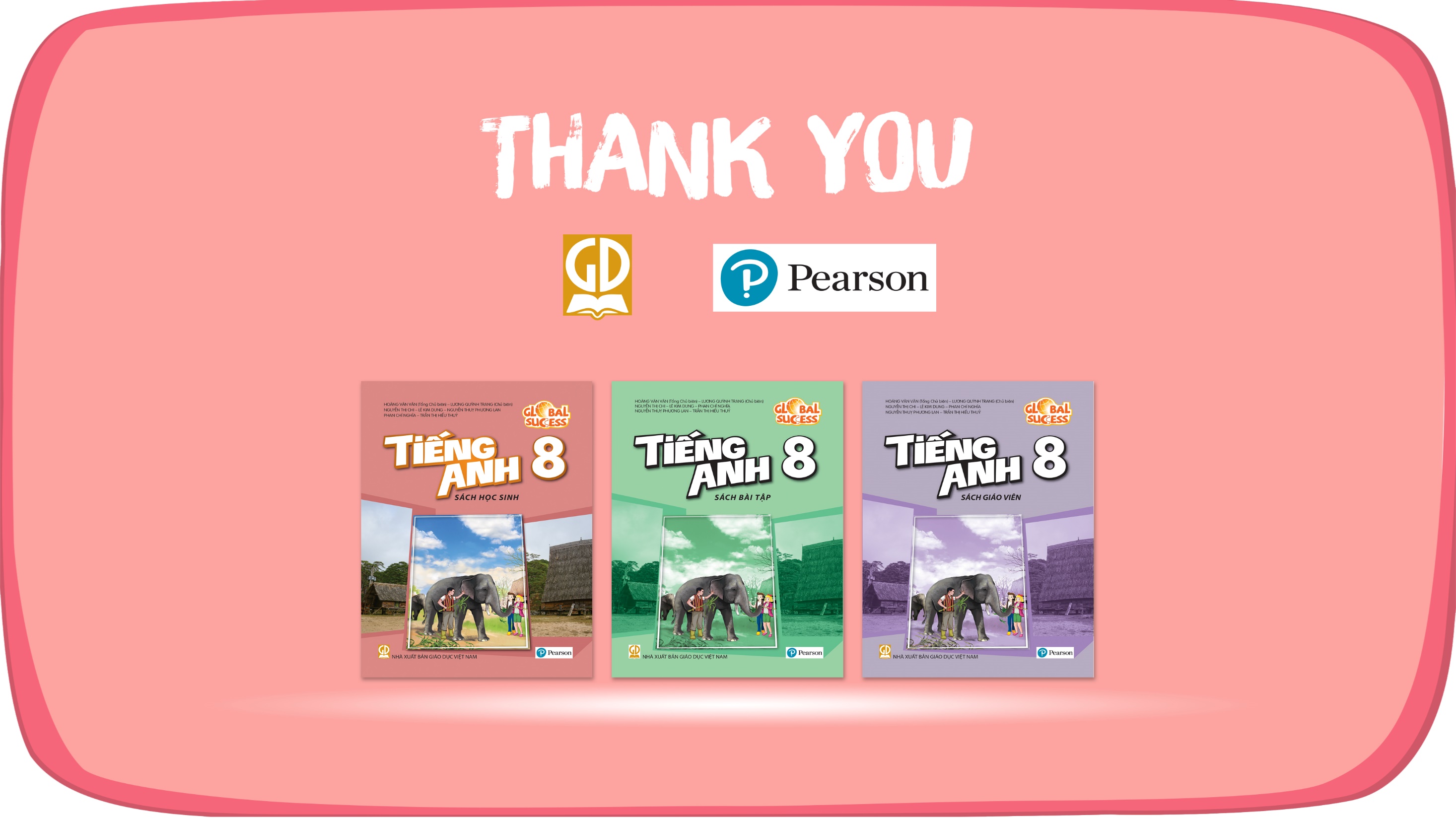 Website: hoclieu.vn
Fanpage: facebook.com/www.tienganhglobalsuccess.vn/